Игра «Новый год в Простоквашино»
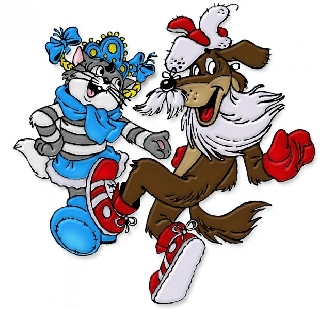 Автор работы: 
педагог – психолог Никандрова Оксана Валентиновна
Друзья!Предлагаем вам найти 10 отличий на рисунках. Внимательно рассмотрите левый рисунок, сравните его с правым, найдите отличия и кликните мышкой по левому рисунку.
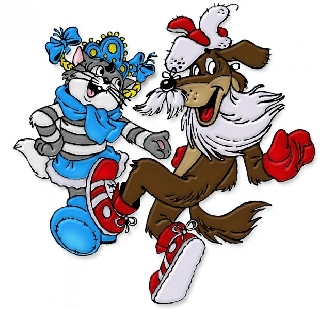 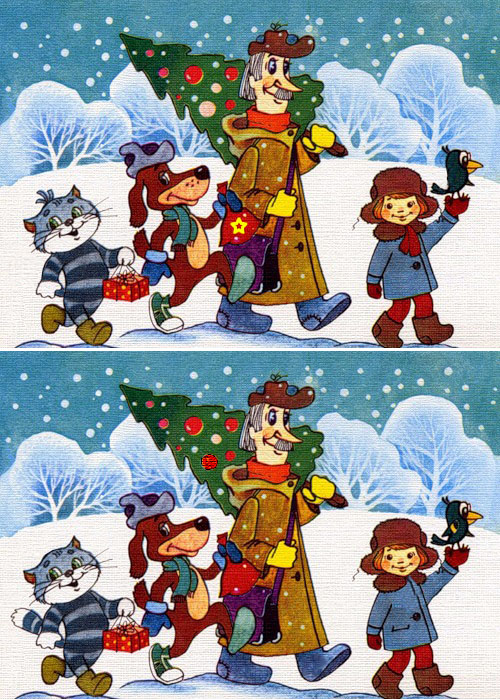 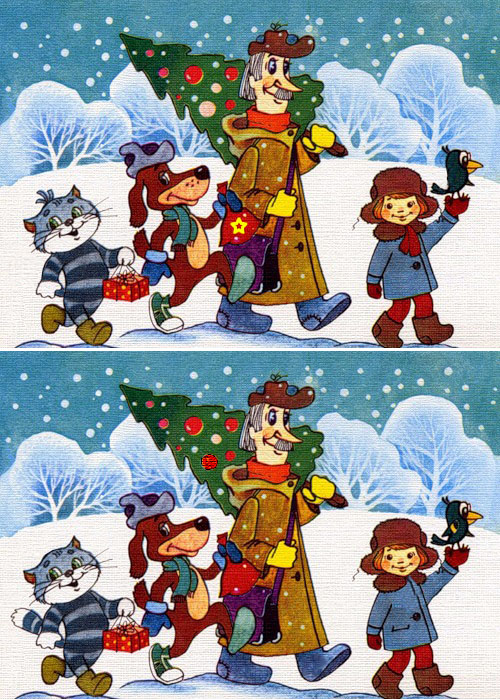 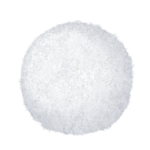 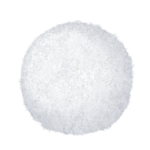 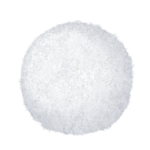 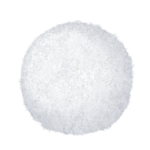 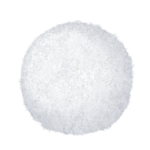 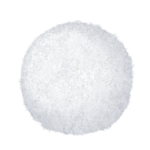 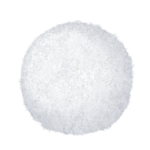 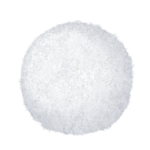 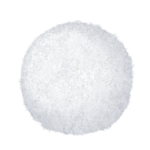 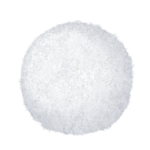